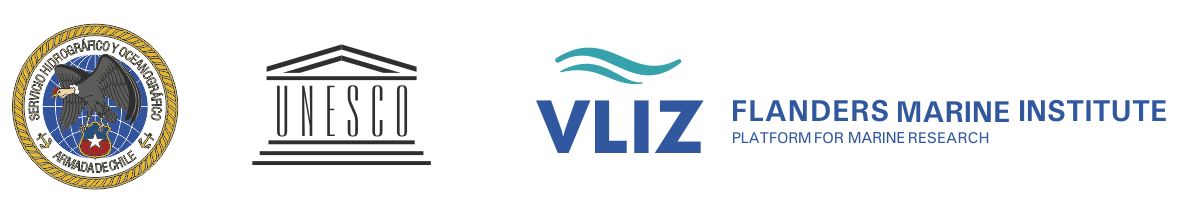 Taller

“Acceso compartido a datos de Nivel del Mar:
Herramienta para una respuesta Regional
efectiva ante Emergencias de Tsunami”. 


27 al 30 de septiembre 
Valparaíso - Chile
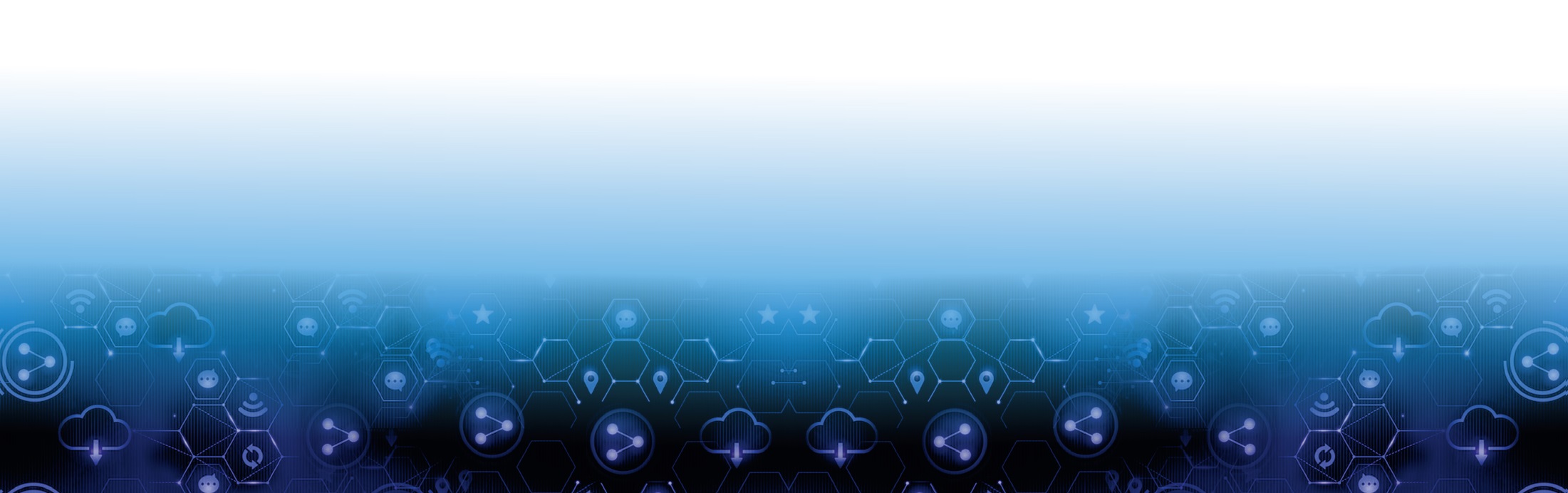 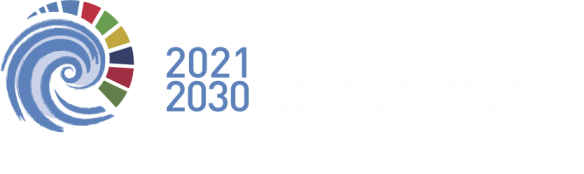 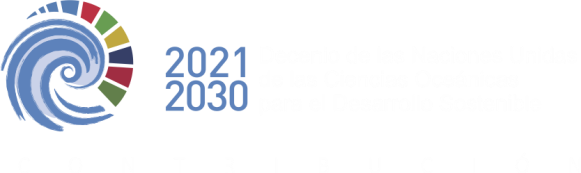 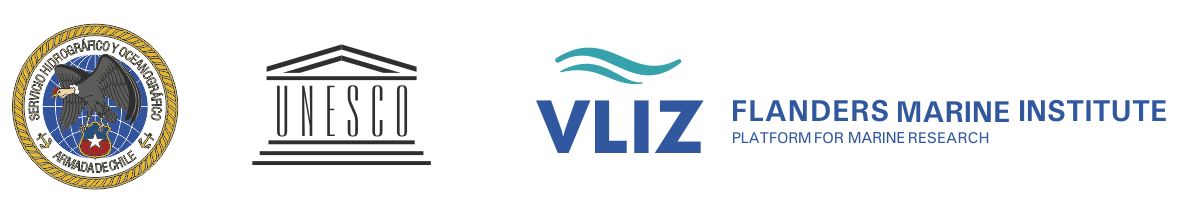 Logistics
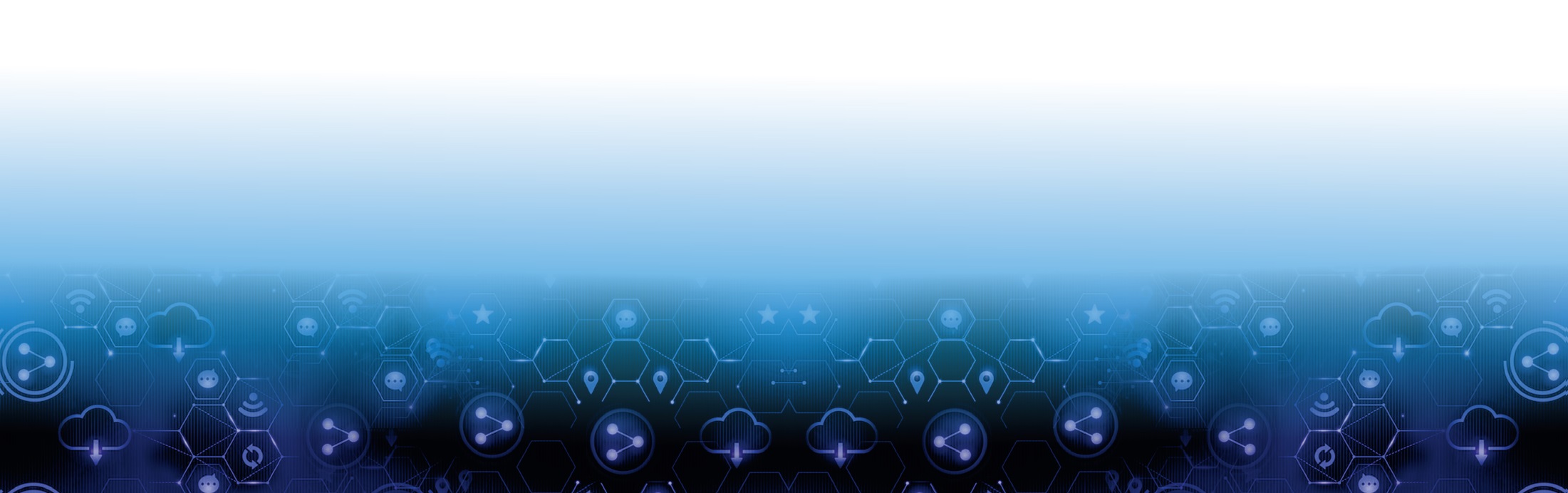 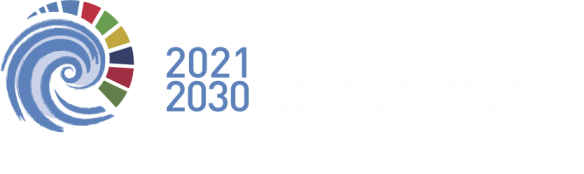 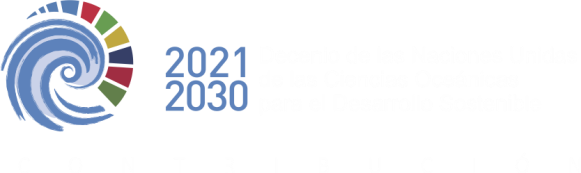 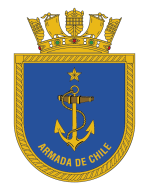 Logistics
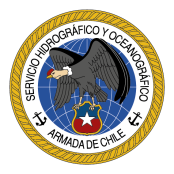 Transport

Daily transport from and toward the hotel supplied by SHOA

Pickup Time at Novotel: 08:15

Leaving hours from SHOA: 17:00

Off hours Recomendations:

Uber: Safe and affordable using credit cards.

Train: Requires to buy electronic card at station.
Daily Schedule at SHOA

Start of Sessions: 09:00

Coffe Breaks (Flexible): 10:15, 11:30 and 16:00

Lunch: 13:30 – 14:30,  Ice-breaker after office today !
P A T R I O T I S M O
HONOR
LEALTAD
VALENTÍA
INTEGRIDAD
DEBER
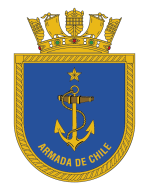 Logistics
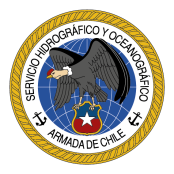 Transport

Daily transport from and toward the hotel supplied by SHOA

Pickup Time at Novotel: 08:15

Leaving hours from SHOA: 17:00

Off hours Recomendations:

Uber: Safe and affordable using credit cards.

Train: Requires to buy electronic card at station.
Daily Schedule at SHOA

Start of Sessions: 09:00

Coffe Breaks (Flexible): 10:15, 11:30 and 16:00

Lunch: 13:30 – 14:30,  Ice-breaker after office today !
P A T R I O T I S M O
HONOR
LEALTAD
VALENTÍA
INTEGRIDAD
DEBER
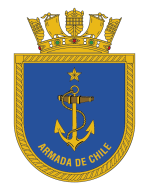 Logistics
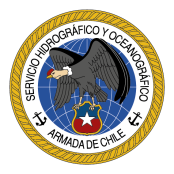 Internet

WiFi Password at Conference Room: xxxxxxxx

Recommends to buy prepaid Internet SIM Card for everyday use (1.5 Gb for around 1 USD).
Covid Regulations

Mask is mandatory until October 1st.

Mobility pass required for closed spaces not required for open spaces.
P A T R I O T I S M O
HONOR
LEALTAD
VALENTÍA
INTEGRIDAD
DEBER
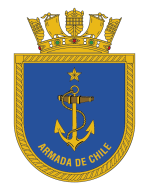 Logistics
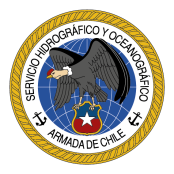 Earthquakes / Tsunami recomendations

Rule N°1: Stay Calm !

Rule N° 2: Follow Hotel Staff instructions and ask for directions towards evacuation area.

Rule N° 3: Know your surrounding, download SHOA Inundation Charts for your phones in KMZ format.

	https://shoabucket.s3.amazonaws.com/shoa.cl/shoa-cl/descargas/citsu/kmz/citsu_valparaiso_vinna.kmz

Rule N°4: If an eartquake occurs, remember Rule N°1, count Earthquake duration if its less than 1 minute do not worry.

If National Disaster Emergency Agency instructs population evacuation YOUR PHONE will start ringing with a very loud Alarm and Evacuation message. Follow Hotel staff directions and if you are on the Street follow the rest of the people.

Get away from the coast and do not evacuate by car nor cross bridges.

Remember rule N° 1…we are used to this and so are our buildings !!
P A T R I O T I S M O
HONOR
LEALTAD
VALENTÍA
INTEGRIDAD
DEBER